Datoteke, rekurzija, operacijski sistem
Problem
Ugotoviti moramo, koliko prostora v določenem imeniku zavzemajo datoteke
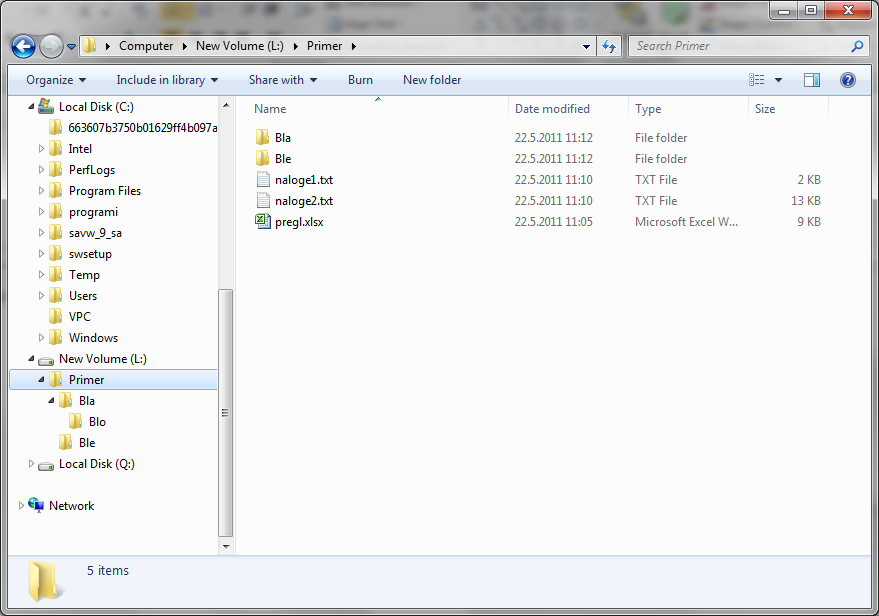 Kaj potrebujemo
Seznam datotek v določenem imeniku
>>> import os
>>> os.listdir('L:\\Primer')
['Bla', 'Ble', 'naloge1.txt', 'naloge2.txt', 'pregl.xlsx']
>>> 
Njihovo velikost
>>> os.path.getsize('L:\Primer\pregl.xlsx')
8829
>>>
Opombi
Velikost je v bytih (ne v kB, kot je izpis v WinExplorer)
Pozor pri navajanju imen
>>> os.path.getsize('L:\Primer\naloge1.txt')
Traceback (most recent call last):
  File "<pyshell#3>", line 1, in <module>
    os.path.getsize('L:\Primer\naloge1.txt')
  File "C:\programi\Python31\lib\genericpath.py", line 49, in getsize
    return os.stat(filename).st_size
WindowsError: [Error 123] The filename, directory name, or volume label syntax is incorrect: 'L:\\Primer\naloge1.txt'
Pravilno podano ime
>>> os.path.getsize('L:\\Primer\\naloge1.txt')
1204
Ideja
Ustvarimo seznam vseh datotek v imeniku
Gremo preko vseh datotek v seznamu
Seštevamo njihovo velikost
1. poskus
import os
def velikostDatotek(imenik):
''' skupna velikost vseh datotek v imeniku '''
    skupnaVelikost = 0
    seznamDatotek = os.listdir(imenik) 
    for dat in seznamDatotek:
        velikost = os.path.getsize(dat)
        skupnaVelikost = skupnaVelikost + velikost
    return skupnaVelikost
In rezultat
>>> velikostDatotek('L:\\Primer')
Traceback (most recent call last):
  File "<pyshell#14>", line 1, in <module>
    velikostDatotek('L:\\Primer')
  File "L:/velikostDatotek.py", line 6, in velikostDatotek
    velikost = os.path.getsize(dat)
  File "C:\programi\Python31\lib\genericpath.py", line 49, in getsize
    return os.stat(filename).st_size
WindowsError: [Error 2] The system cannot find the file specified: 'Bla'
>>> 
Zakaj
Kaj vrne listdir?
>>> os.listdir('L:\\Primer')
['Bla', 'Ble', 'naloge1.txt', 'naloge2.txt', 'pregl.xlsx']
In potem poskušamo
os.path.getsize('Bla') namesto
os.path.getsize('L:\\Primer\\Bla')
2. poskus
import os
def velikostDatotek1(imenik):
''' skupna velikost vseh datotek v imeniku '''
    skupnaVelikost = 0
    seznamDatotek = os.listdir(imenik)
    for dat in seznamDatotek:
        # pozor na pravo ime!
        velikost = os.path.getsize(imenik + '\\' + dat)
        skupnaVelikost = skupnaVelikost + velikost
    return skupnaVelikost
In rezultat
>>> velikostDatotek1('L:\\Primer')
23277
Ker
>>> 23277 / 1024
22.7314453125
Smo očitno res sešteli le datoteke v tem imeniku (in ne v podimenikih) 
Samo v seznamu so tudi imeniki:
>>> os.listdir('L:\\Primer')
['Bla', 'Ble', 'naloge1.txt', 'naloge2.txt', 'pregl.xlsx']
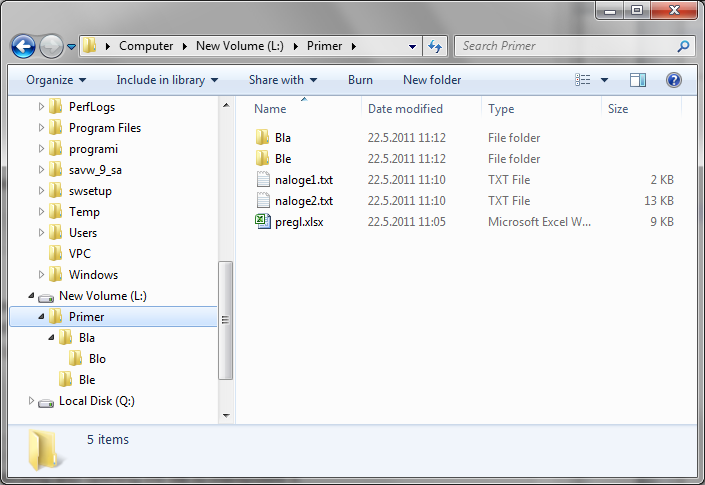 Velikost imenika
kot datoteke je 0! 
>>> os.listdir('c:\\Primer')
['Bla', 'Ble', 'datoteke4.pptx', 'naloge1.txt', 'naloge2.txt', 'pregl.xlsx', 'ukaziDat.txt', 'velikostDatotek.py', 'velikostDatotek1.py', '~$datoteke4.pptx']
>>> os.path.getsize('c:\\Primer\Bla')
0
Torej smo sešteli le "vsebinske" datoteke na gornjem nivoju
Kaj pa podimeniki?
Sedaj: upoštevamo le datoteke neposredno v tem imeniku
Nov problem: upoštevamo tudi datoteke v podimenikih (in njihovih podimeniki in …) tega imenika
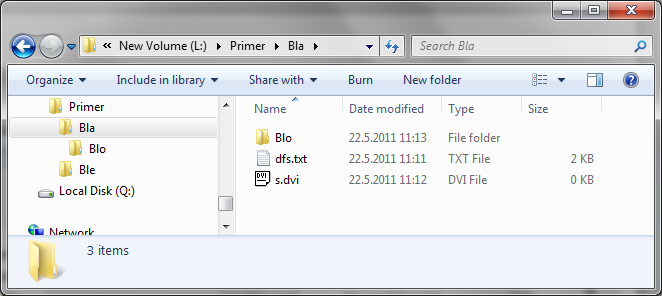 Ideja
Spet najprej naredimo seznam datotek
Če je to običajna datoteka
Metoda os.path.isfile(ime datoteke)  True
Kot do sedaj
Če je imenik
Potrebujemo velikost vseh datotek v tem podimeniku
Rekurzivni klic!
3. poskus
import os
def velikostDatotek2(imenik):
    skupnaVelikost = 0
    seznamDatotek = os.listdir(imenik)
    for dat in seznamDatotek:
        polnoIme = imenik + '\\' + dat
        if os.path.isfile(polnoIme) : # običajna datoteka 
            velikost = os.path.getsize(polnoIme)
        else : # gre za imenik - rekurzija
            velikost = velikostDatotek2(polnoIme)
        skupnaVelikost = skupnaVelikost + velikost
    return skupnaVelikost
Še različica z izpisovanjem po podimenikih
import os
def velikostDatotek3(imenik, izpis=False):
    skupnaVelikost = 0
    seznamDatotek = os.listdir(imenik)
    for dat in seznamDatotek:
        polnoIme = imenik + '\\' + dat
        if os.path.isfile(polnoIme) : # običajna datoteka 
            velikost = os.path.getsize(polnoIme)
        else : # gre za imenik - rekurzija
            velikost = velikostDatotek3(polnoIme, izpis)
        skupnaVelikost = skupnaVelikost + velikost
    if izpis :
        print(imenik, ' : ', skupnaVelikost)
    return skupnaVelikost
Določene težave
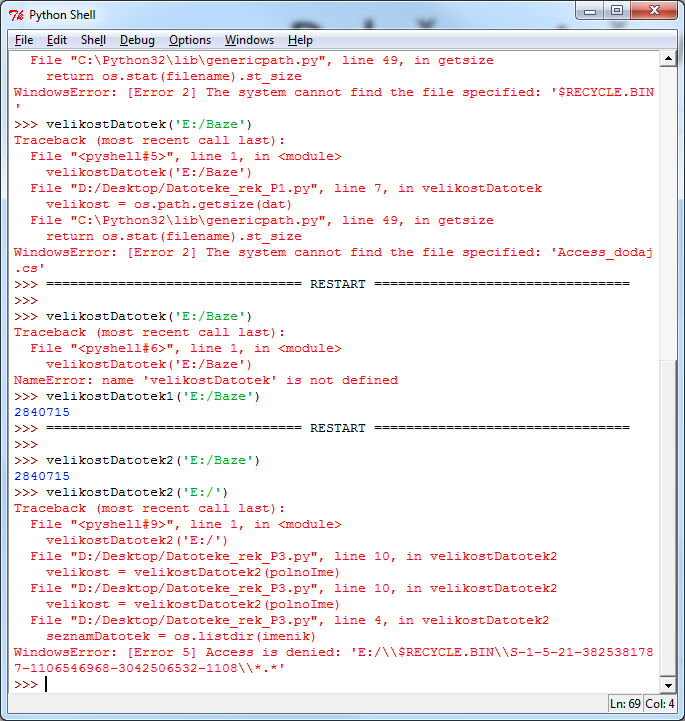 Sistemske datoteke, zaščitene datoteke …
In "lepotni dodatki"
Kaj če niz ne predstavlja nekega imenika
Vrzimo izjemo
os.path.isdir(pot): ali pot predstavlja obstoječ imenik
Združiti obe različici v eno (parameter pove, ali gremo v globino ali ne – denimo, privzeto da)
Parameter pove, ali računamo velikost v zlogih ali v kZlogih 
Ni dovolj preračun le na koncu, ampak sproti!
Različice
Določi število datotek (in ne njihovo velikost) in pri tem ne štej podimenikov
Upoštevaj le datoteke določenega tipa (z določeno končnico - npr. jpg)
Naj bo možnih končnic več (seznam)
Izpiši vse datoteke /vključno s podimeniki/(z zamikanjem)
…